眼睛和眼镜
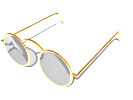 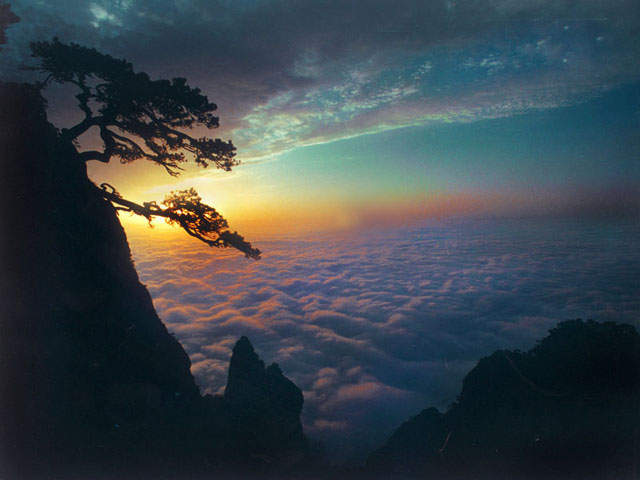 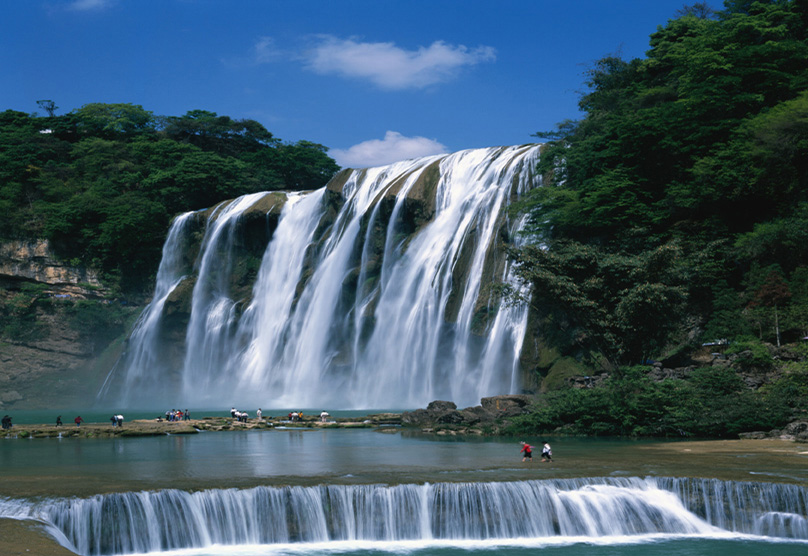 眼睛
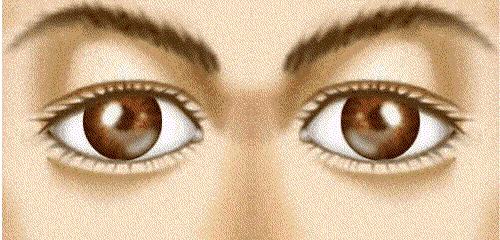 一、人眼看物原理：
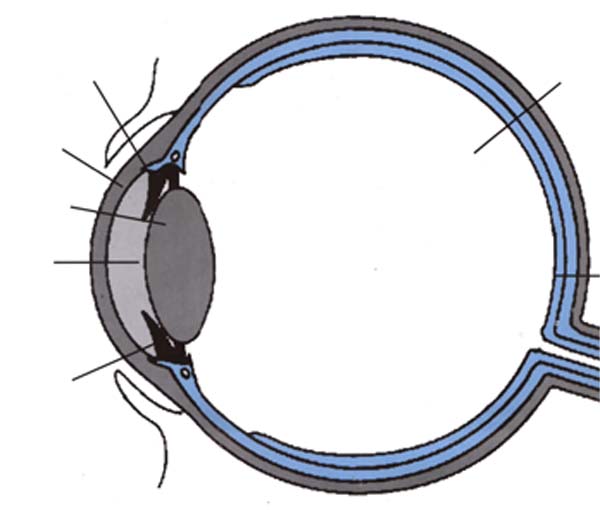 角膜
晶状体
视网膜
角膜、晶状体的共同作用
相当于一个凸透镜。
视网膜
则相当于一个光屏。
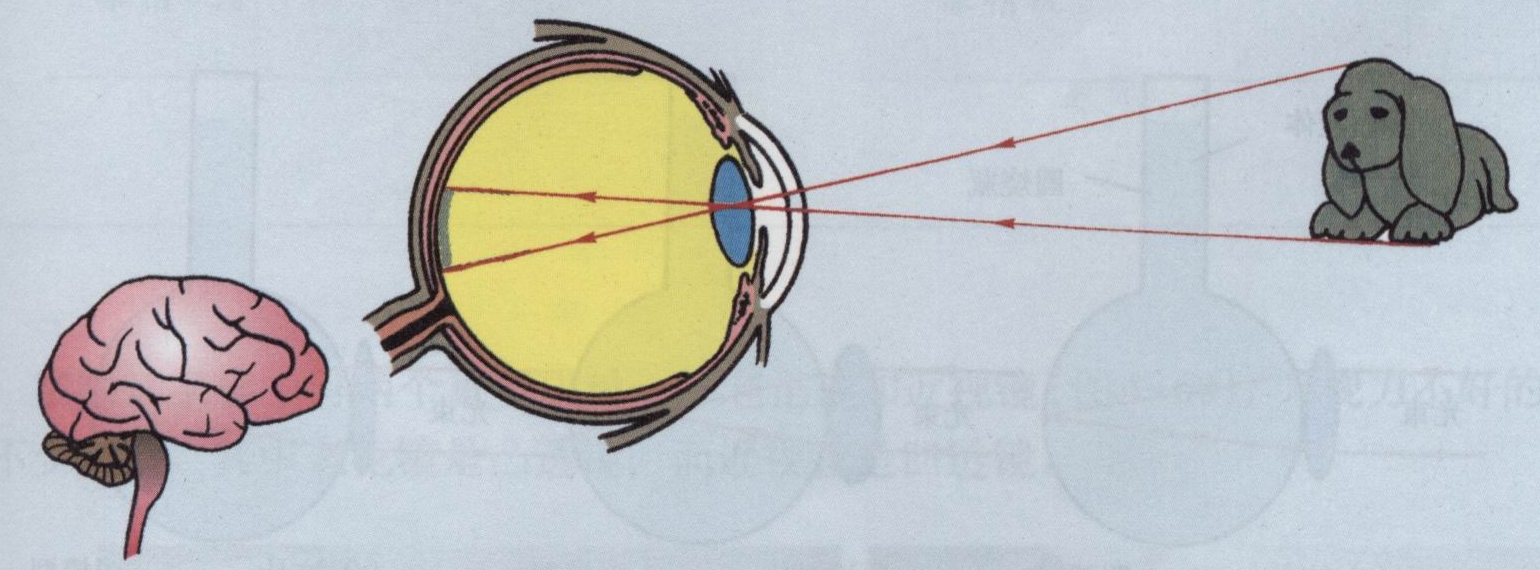 小狗在眼中的实际成像简略过程
晶状体类似照相机的凸透镜成像，视网膜相当于相机的底片。
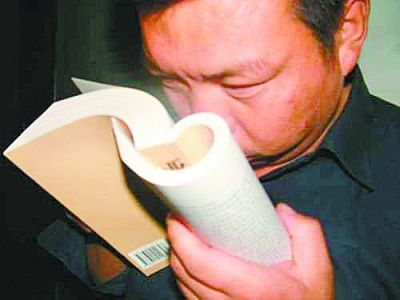 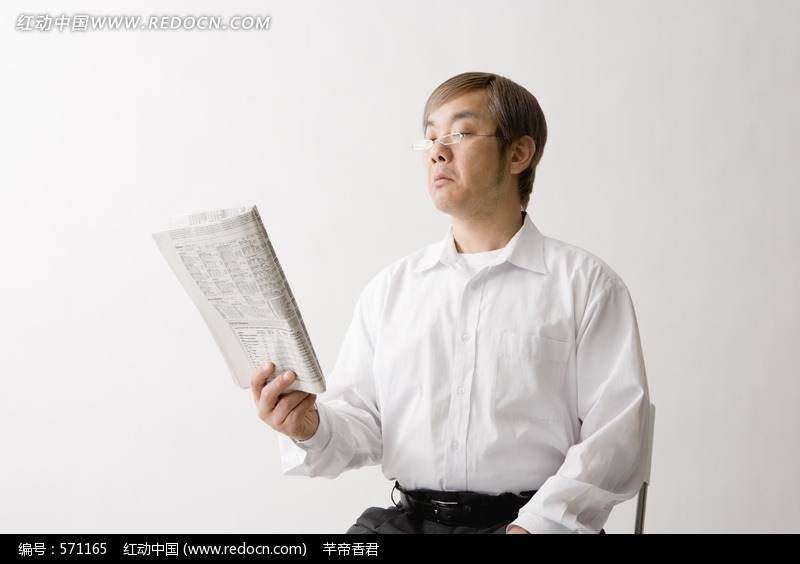 近视眼看书
远视眼看书
教学目标
1、眼睛的基本光学构造。
2、理解眼睛成像的基本原理。成像相当于哪种光学器件？
3、近视眼和远视眼成因是什么？各自矫正方法是怎么做的？
4、焦度φ与焦距f有什么关系？如何计算？ 眼镜度数与焦度φ有何关系？如何计算？正负度数各表示什么眼镜？
1、眼睛好比一架照相机，晶状体和角膜共同作用相当于一个＿＿＿，能把来自物体的光线会聚在＿＿＿＿＿上形成物体的像，眼睛是通过＿＿＿＿来改变晶状体的形状，从而改变对光的＿＿＿能力。2长时间看电视，会使眼睛晶状体受挤压后变厚，焦距变＿＿，折光能力变＿＿如不能得到缓解，可能形成＿＿眼，使远处物体射来的光线会聚于视网膜＿＿，这时可佩带＿＿透镜制成的眼镜进行矫正。3、远视眼是由于晶状体太＿＿，折光能力变＿＿近处物体的像落在视网膜＿＿＿，而看不清物体。这时可佩带＿＿＿＿透镜制成的眼镜进行矫正。4、眼镜度数为＋200度和－200度的镜片，是远视镜片的是＿＿＿＿，它的焦度为φ＝＿＿＿m-1；焦距为 f = ＿__m。
凸透镜
视网膜
睫状体
折射
短
强
近视
前
凹
弱
薄
后
凸
2
＋200度
0·5
二、人眼看清远处和近处物体的原理：
晶状体的调节作用(通过睫状体调节)
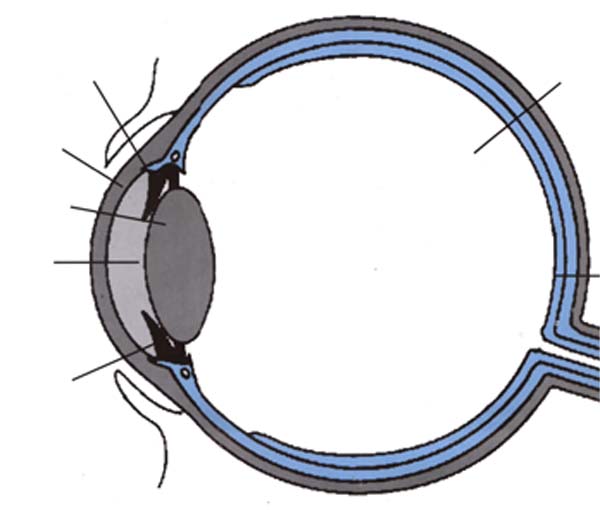 当睫状体放松时，晶状体变薄，远处来的光线恰好会聚在视网膜上，眼球可以看清远处的物体。
当睫状体收缩，晶状体变厚，近处来的光线恰好会聚视网膜上，眼球可以看清近处物体。
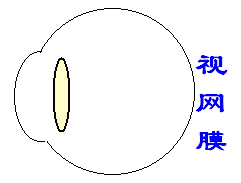 三、近视眼及其矫正
1、成因：
晶状体太厚，折光能力太强，成像于视网膜前。
2、矫正：
配戴用凹透镜做成的近视眼镜。
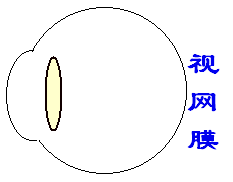 四、远视眼及其矫正
1、成因：
晶状体太薄，折光能力太弱，成像于视网膜后。
2、矫正：
配戴用凸透镜做成的远视眼镜。（老花眼镜）
比较：近视眼和远视眼产生的原因及矫正方法
只能看清近处物体
晶状体
变厚
配戴凹透镜
视网膜
前方
只能看清远处物体
晶状体
变薄
视网膜
后方
配戴
凸透镜
（四）知识提升：眼镜的度数(正凸负凹）
1、透镜焦度 Φ ？
数值上与焦距互为倒数，Φ=1/f，单位：1/m,即m-1
2、眼镜的度数 ？
镜片的度数：透镜焦度乘100的值，　　　　即　眼镜度数=100 Φ,单位：度。
3、眼镜的正、负度数是什么意思？
眼镜的正、负度数分别表示是凸透镜和凹透镜（如老花镜＋300度，近视镜－200度）
造成近视的杀手:
1、长时间看电视，上网，玩游戏等
危害指数:
2、看书写字的姿势不正确，书本离眼睛很近
危害指数:
3、照明条件不好;趟在床上和走路时或者在动荡的车厢里看书
防治近视，
 刻不容缓！
危害指数:
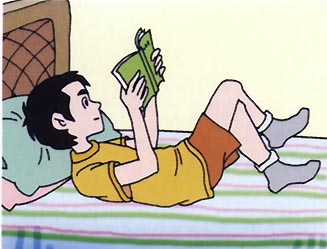 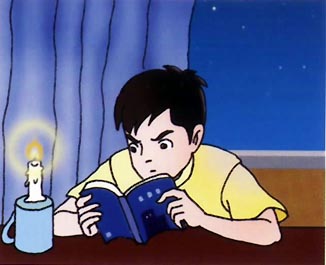 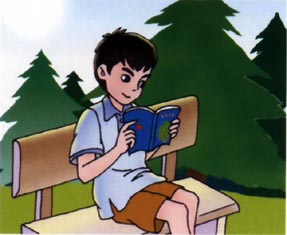 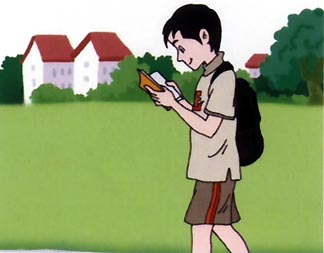 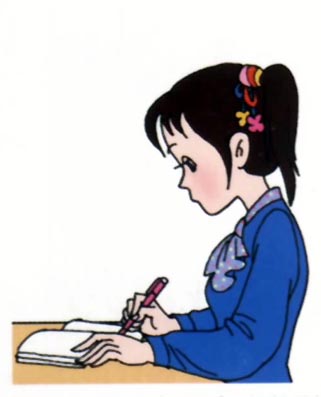 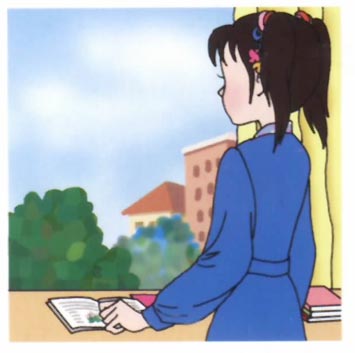 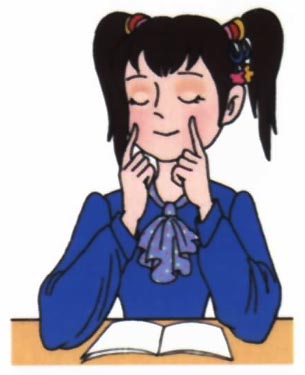 如何预防近视呢？
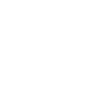 读写姿势要正确，眼与书的距离
  要在25厘米左右
看书、看电视或使用电脑
1小时后要休息一下，要
远眺几分钟
不在光线暗的地方看书
不在直射的强光
下看书
要定期检查视力，认真做眼保健操
不走路看书
不躺卧看书
学到了什么呢？
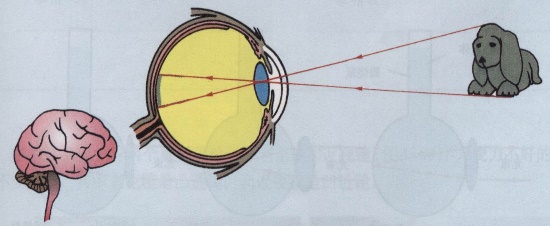 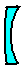 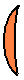 1、眼睛的结构及成像原理：相当于照相机。
2、近视眼成因及矫正：晶状体厚，用凹透镜



3、远视眼成因及矫正：晶状体薄，用凸透镜



4、眼镜的焦度：φ＝1/f

         度数：D＝100 φ
成因：
矫正
成因：
矫正
拓展提高
1、人的眼睛是一种“神奇的照相机”，下图中_______相当于照相机的镜头，它能将光线____________(填“会聚”或“发散”)在视网膜上，视网膜相当于照相机的____________。
晶状体
会聚
底片
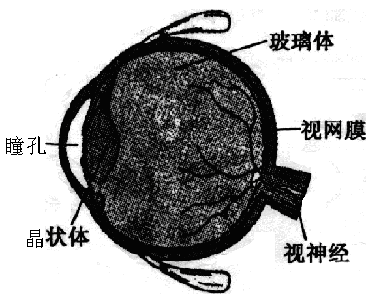 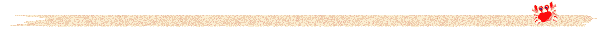 2、下图是某人看近处物体时的光路图，由图可知他是          眼(选填“近视”或“远视”)。若他配戴的眼镜镜片中心的厚度为1．7mm，则该镜片边缘的厚度应____1．7mm(选填“大于”、“等于”或“小于”)。
远视
小于
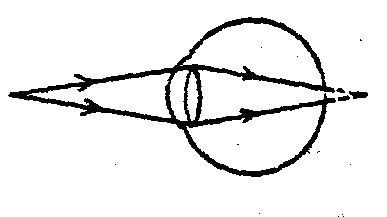 3、光线经眼球的晶状体折射后，能成像于视网膜。下图是小亮设计的正常眼球成像模型，下列描述正确的是(     )
    A．凸透镜相当于视网膜     B．蜡烛相当于晶状体  C．凸透镜相当于晶状体      D．光屏相当于晶状体
C
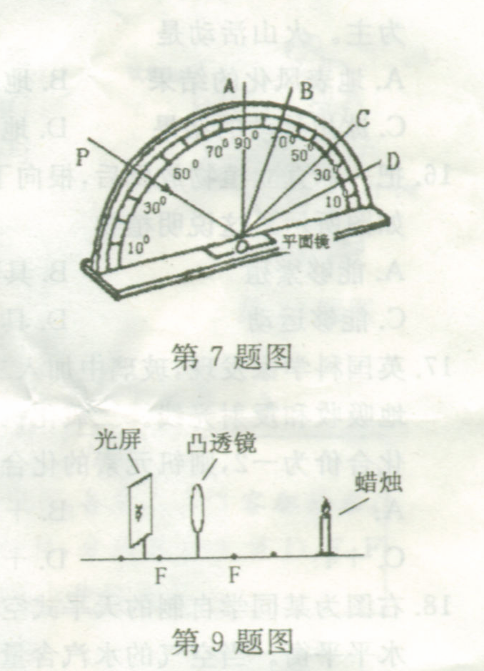 4、在下图所示的四幅图中，分别表示近视眼成像情况和矫正做法的是            （     ）



     
              ①                   ②                  ③                  ④
     
       A、②、①            B、③、①
          
   C、②、④            D、③、④
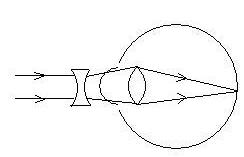 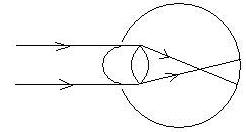 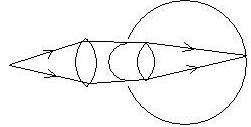 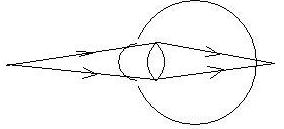 B
5、如图甲是来自远处的光线经某人眼球折光系统的光路。下列关于该人远、近视眼的判断及矫正所需配戴的眼镜镜片的选择正确的是（     ）
       A近视眼；乙           B远视眼；乙
       C近视眼；丙           D远视眼；丙
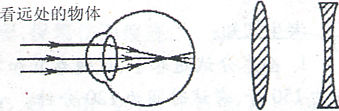 甲           乙     丙
C
6、某人戴的眼镜如图4所示，则（         ）（多选）
  A．此人的眼睛一定是近视跟
  B.此人的眼睛一定是远视眼
  C.照相机镜头与该眼镜属同种类型的透镜
  D.潜望镜镜头与该眼镜属同种类型的透镜
BC
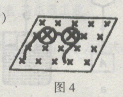 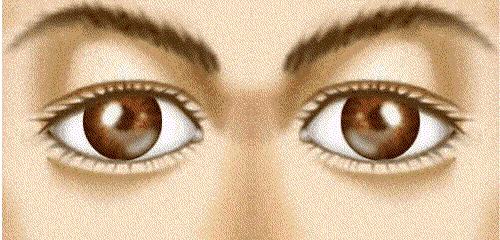 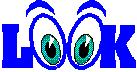 同学们，快乐的时光总是转瞬即逝，今天的学习，我们收获了很多……善用您的眼睛吧，因为你所看到的每一件东西，都是那么的珍贵！
作业：练习册1-5题。